Collinear Laser Spectroscopy performed in a 30 keV MR-ToF device
L. Croquette

McGill University
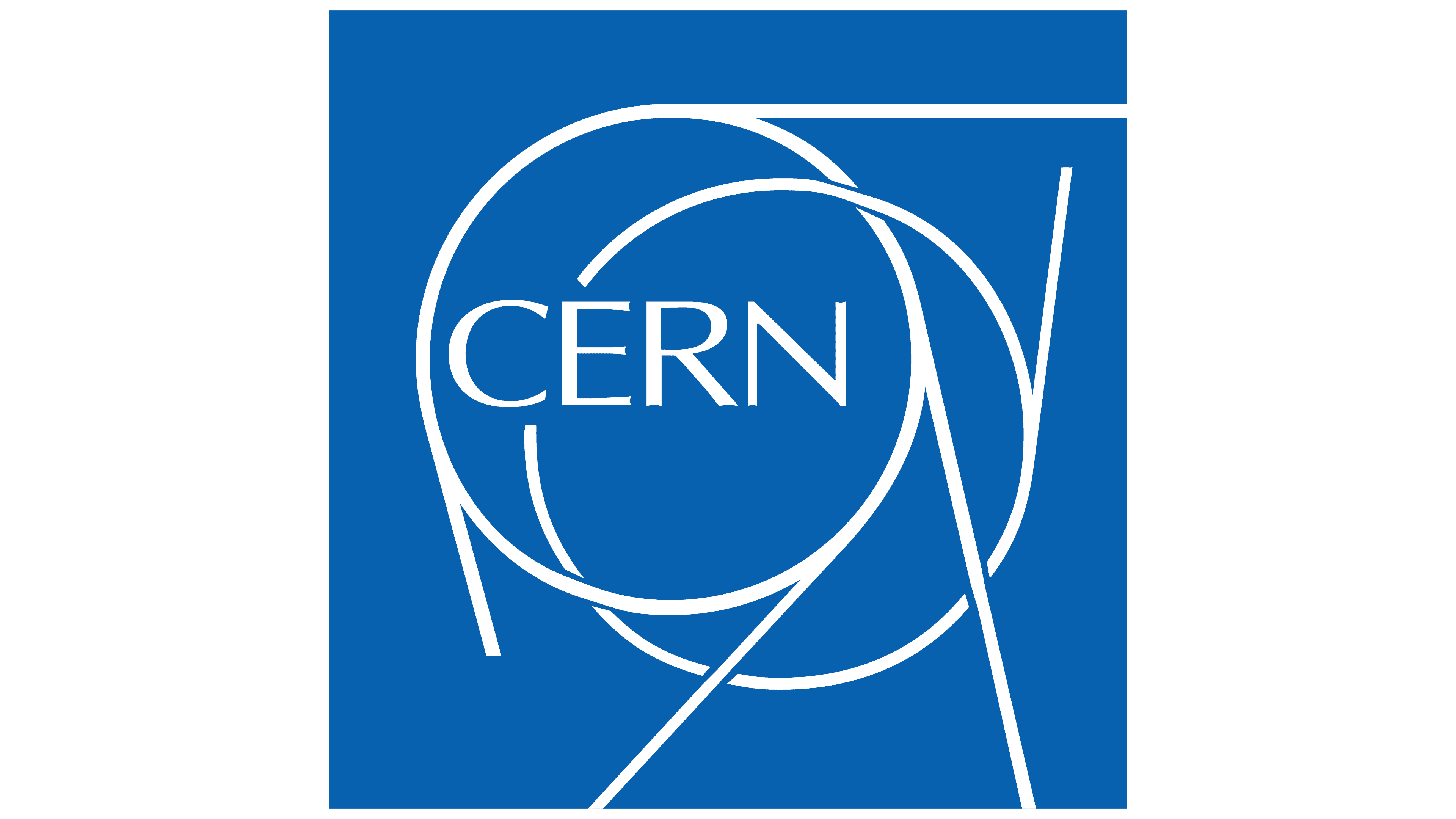 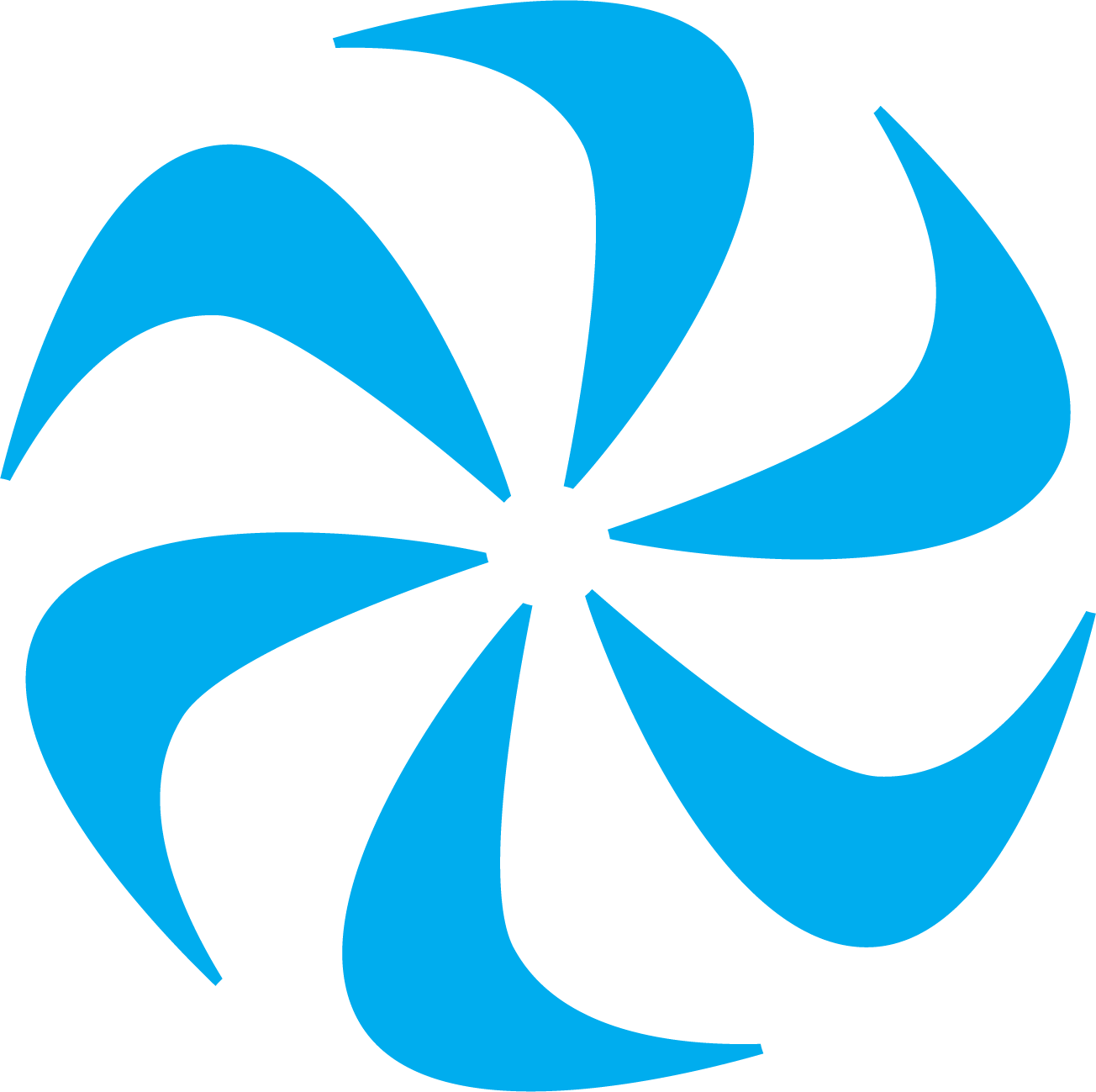 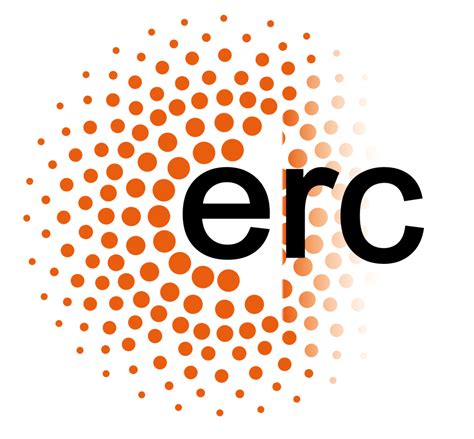 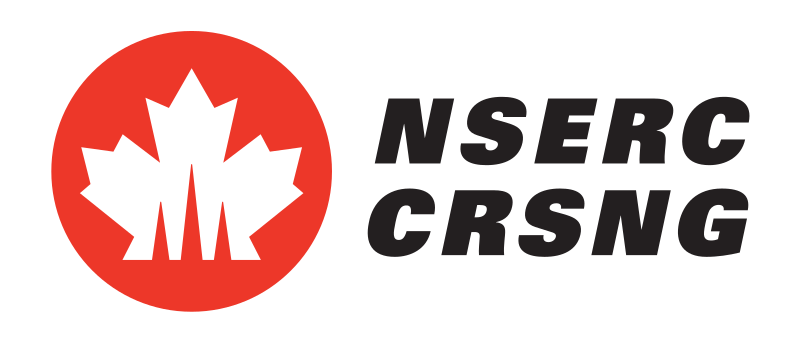 1
[Yordanov 2007]
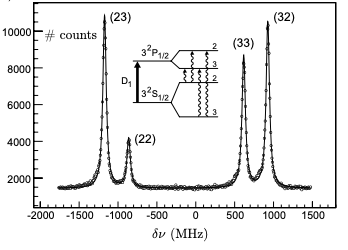 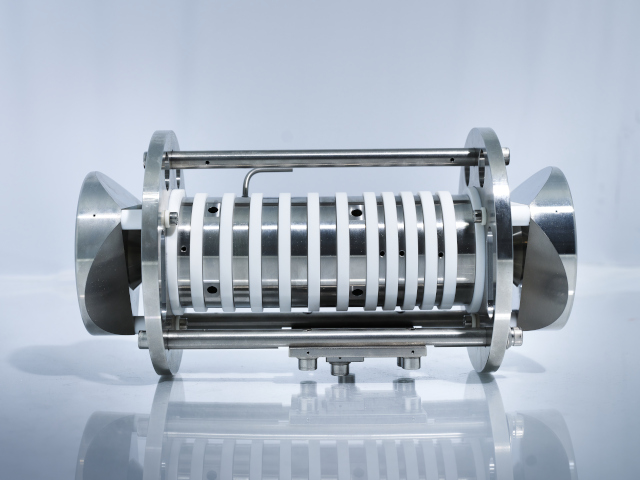 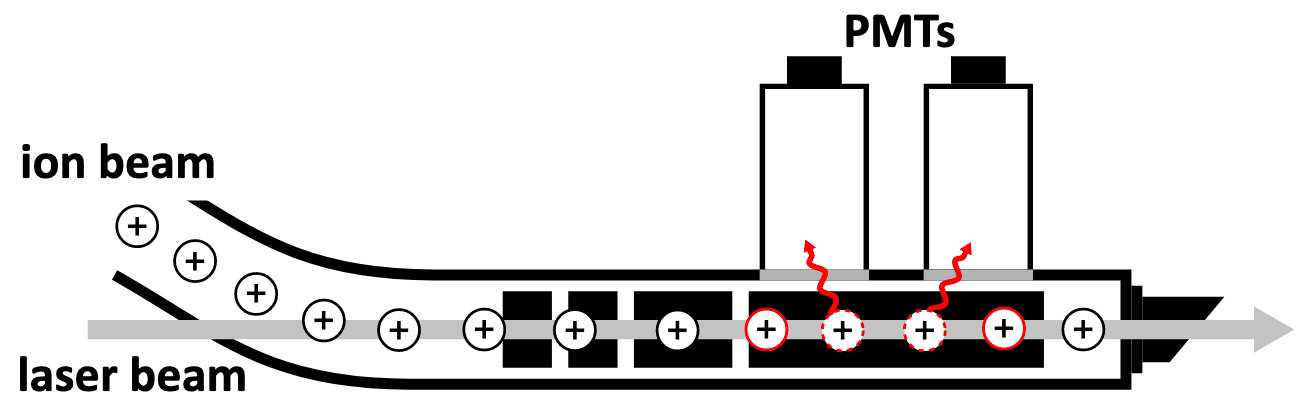 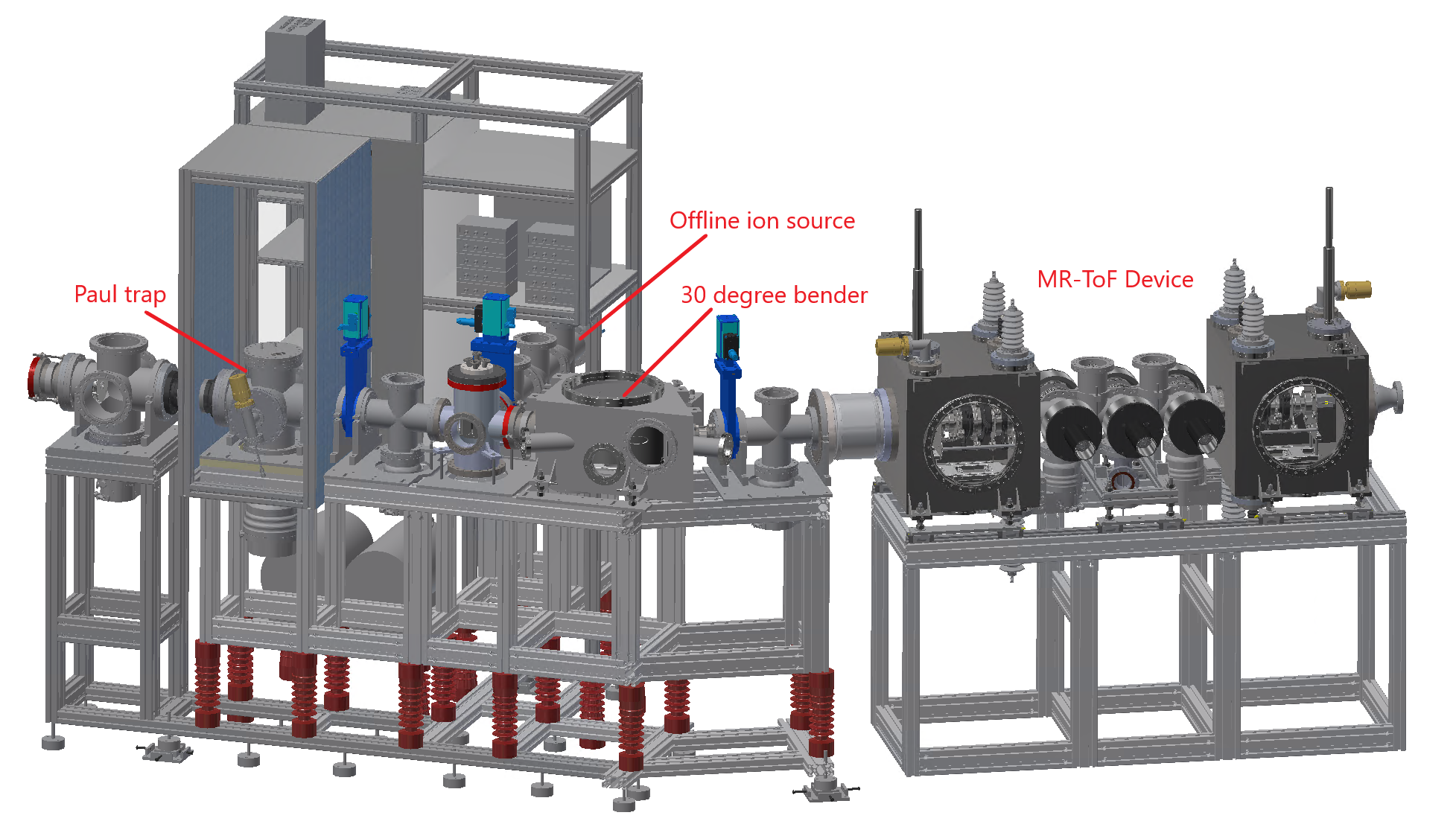 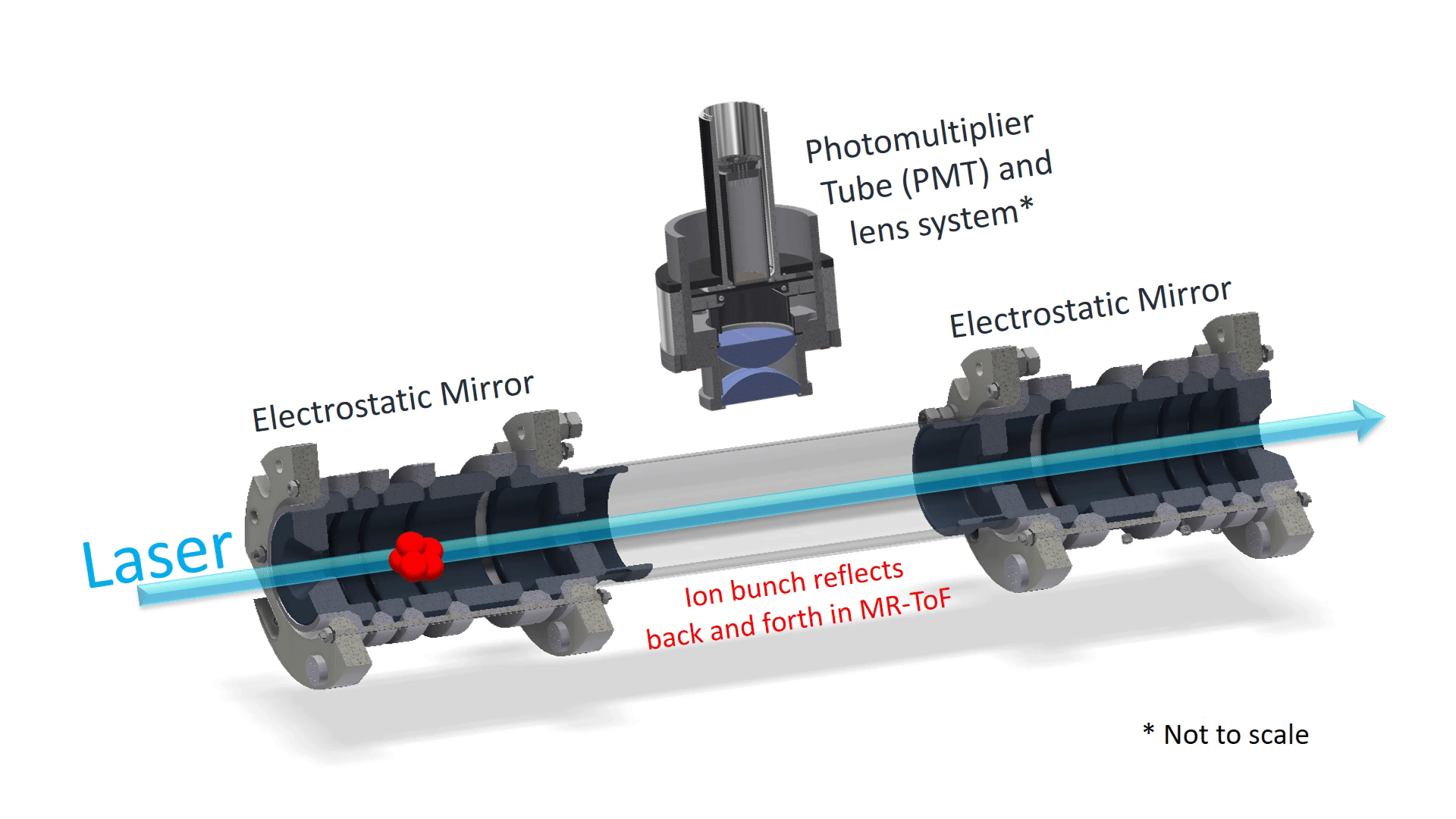 2
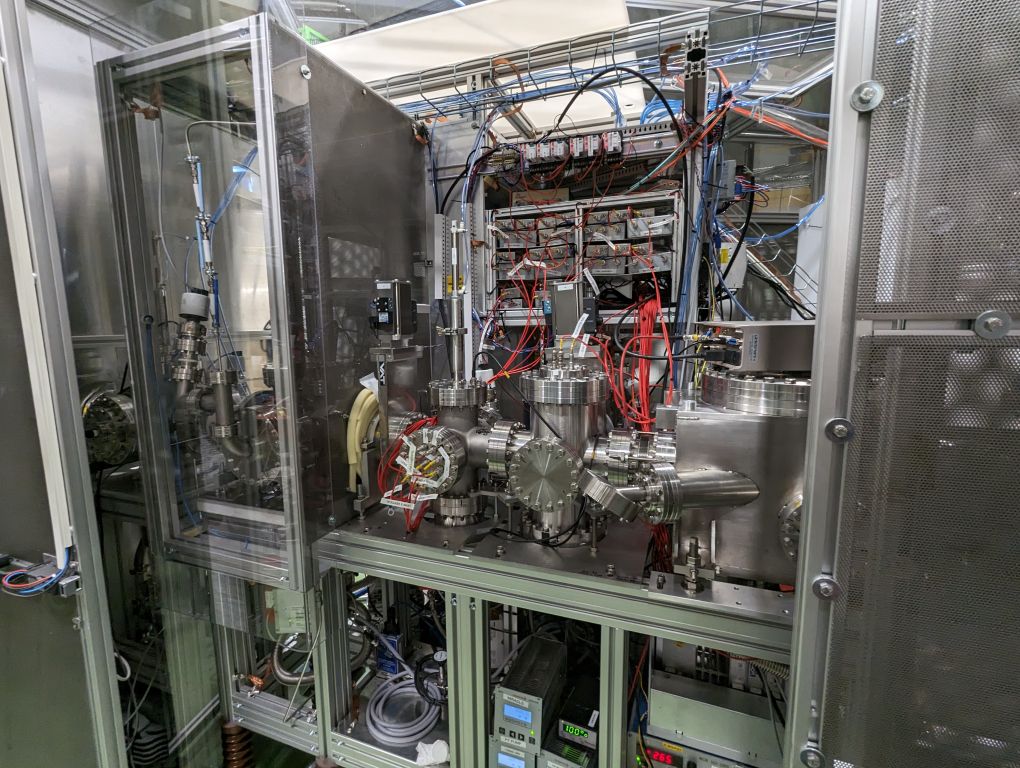 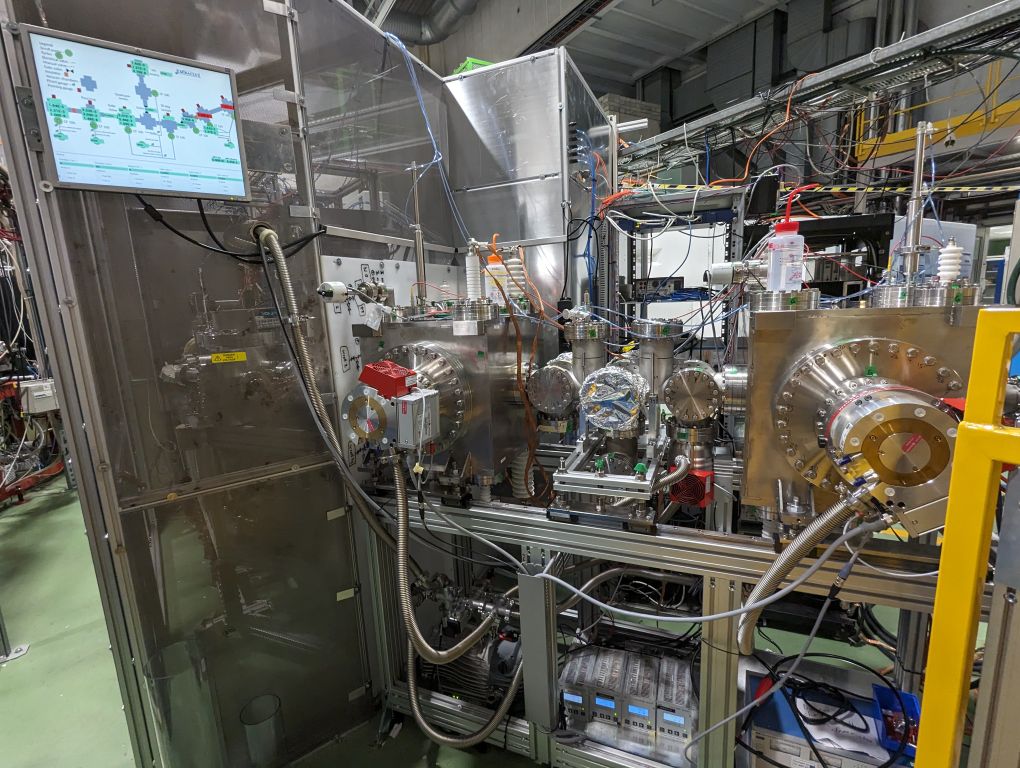